2022年09月11日
主日崇拜

教会聚会
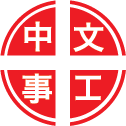 中文崇拜：每周日上午  9:30 , Baskin Chapel
中文主日學：每周日上午 11:00 , 教室2140B
  生命團契：每周五晚上  6:30 , 教室2103
请大家安静，预备心
坐在寶座上聖潔羔羊
The Holy Lamb on the Throne
恩典之路
The Path of Grace
Psalms 詩篇
25:4-14
4 耶和华阿，求你将你的道指示我，将你的路教训我。
5 求你以你的真理引导我，教训我。因为你是救我的神。我终日等候你。

4 Show me your ways, O Lord , teach me your paths;
5 guide me in your truth and teach me, for you are God my Savior, and my hope is in you all day long.
6 耶和华阿，求你记念你的怜悯和慈爱。因为这是亘古以来所常有的。
7 求你不要记念我幼年的罪愆，和我的过犯。耶和华阿，求你因你的恩惠，按你的慈爱记念我。

6 Remember, O Lord , your great mercy and love, for they are from of old.
7 Remember not the sins of my youth and my rebellious ways; according to your love remember me, for you are good, O Lord .
8 耶和华是良善正直的。所以他必指示罪人走正路。
9 他必按公平引领谦卑人，将他的道教训他们。

8 Good and upright is the Lord ; therefore he instructs sinners in his ways.
9 He guides the humble in what is right and teaches them his way.
10 凡遵守他的约和他法度的人，耶和华都以慈爱诚实待他。
11 耶和华阿，求你因你的名赦免我的罪，因为我的罪重大。

10 All the ways of the Lord are loving and faithful for those who keep the demands of his covenant.
11 For the sake of your name, O Lord , forgive my iniquity, though it is great.
12 谁敬畏耶和华，耶和华必指示他当选择的道路。
13 他必安然居住。他的后裔必承受地土。

12 Who, then, is the man that fears the Lord ? He will instruct him in the way chosen for him.
13 He will spend his days in prosperity, and his descendants will inherit the land.
14 耶和华与敬畏他的人亲密。他必将自己的约指示他们。

14 The Lord confides in those who fear him; he makes his covenant known to them.
祈禱
Prayer
愛，我願意
I Receive Your Love
奉獻祈禱
Offertory Prayer
John 約翰福音
5:39-40
39 你们查考圣经。（或作应当查考圣经）因你们以为内中有永生。给我作见证的就是这经。
40 然而你们不肯到我这里来得生命。

39 You diligently study the Scriptures because you think that by them you possess eternal life. These are the Scriptures that testify about me,
40 yet you refuse to come to me to have life.
今日證道

读出内涵



王牧师
默 祷
Prayerful Meditation
報 告
Announcements
BBC 中文事工通知
Sep 17	核心同工月会	王牧师
歡迎新朋友
Welcome New Friends
祝 福
Benediction
彼此問安
Greeting of Peace